Види спектрів.
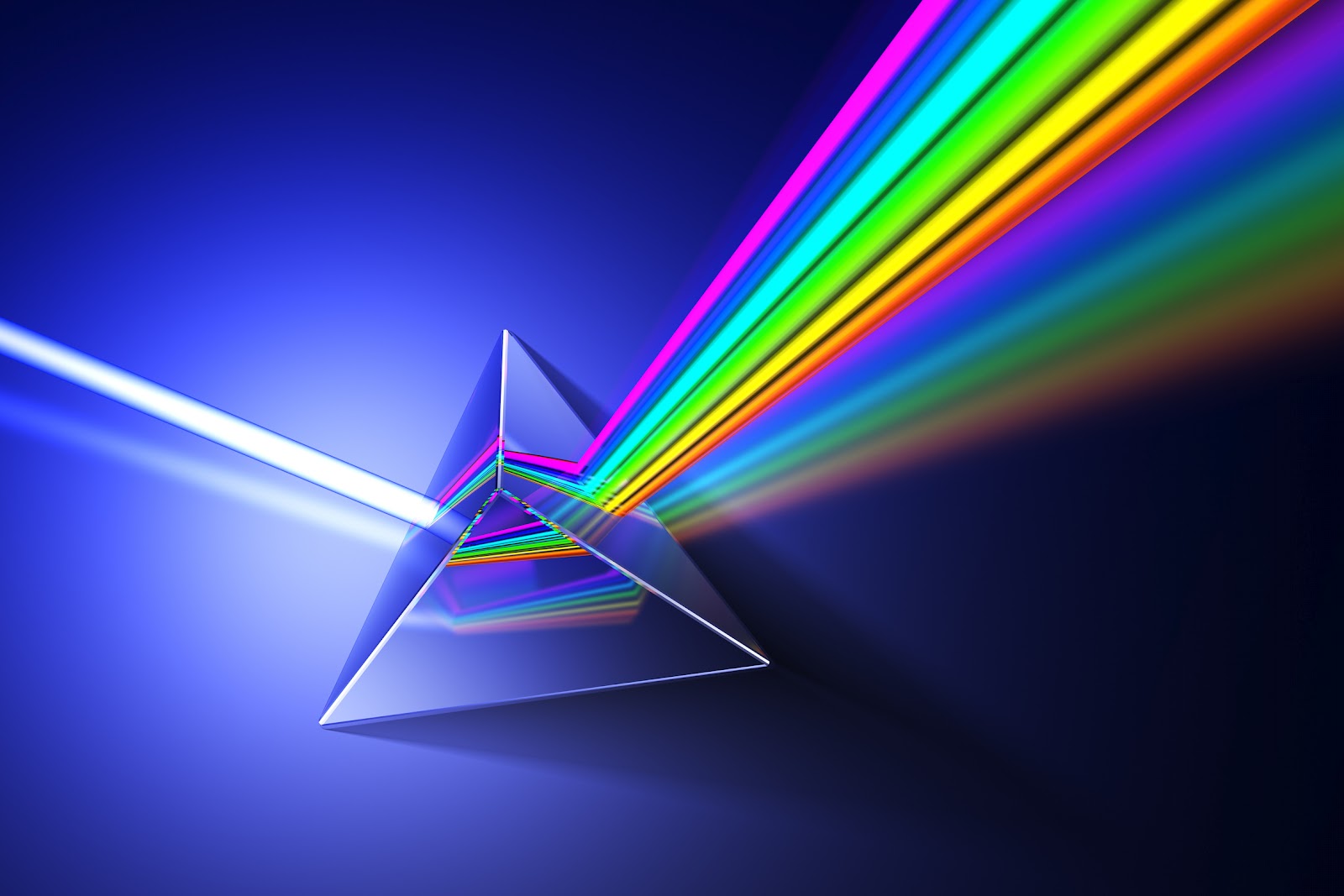 Спектральний аналіз
https://www.youtube.com/watch?v=JeJVbNdiWaU
Спектри випромінювання
Суцільний (неперервний)
Лінійчатий (атомарний)
Смугастий (молекулярний)
В оптиці спе́ктром називається сукупність монохроматичних випромінювань, що належать до складу складного випромінювання.
(емісійна спектроскопія)
Спектри поглинання
(абсорбційна спектроскопія)
Штучні
Природні
Оптичні спектри випромінювання спостерігаються у джерел світла, які випускають фотони внаслідок збудження речовини під впливом зовнішнього чинника.
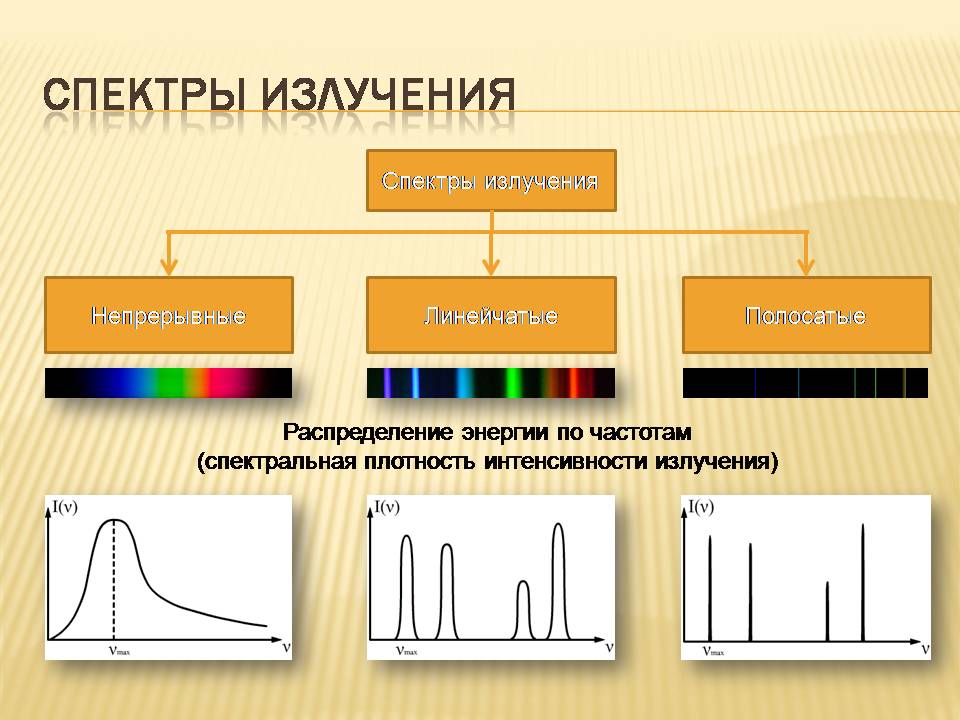 Спектри випромінювання
Спектри випромінювання
НЕПЕРЕРВНІ
ЛІНІЙНІ
СМУГАСТІ
Розподіл енергії за частотами
(спектральна густина інтенсивності випромінювання)
Суцільний спектр випромінювання складається з сукупності електромагнітних хвиль, довжини яких змінюються безперервно. Сонячний спектр або спектр дугового ліхтаря є безперервним. Це означає, що в спектрі представлені всі довжини хвиль. У спектрі немає розривів, і на екрані спектрографа можна бачити суцільну різнобарвну смугу.
Неперервний спектр випромінювання складається з сукупності електромагнітних хвиль, довжини яких змінюються безперервно. Сонячний спектр або спектр дугового ліхтаря є безперервним. Це означає, що в спектрі представлені всі довжини хвиль. У спектрі немає розривів, і на екрані спектрографа можна бачити суцільну різнобарвну смугу.
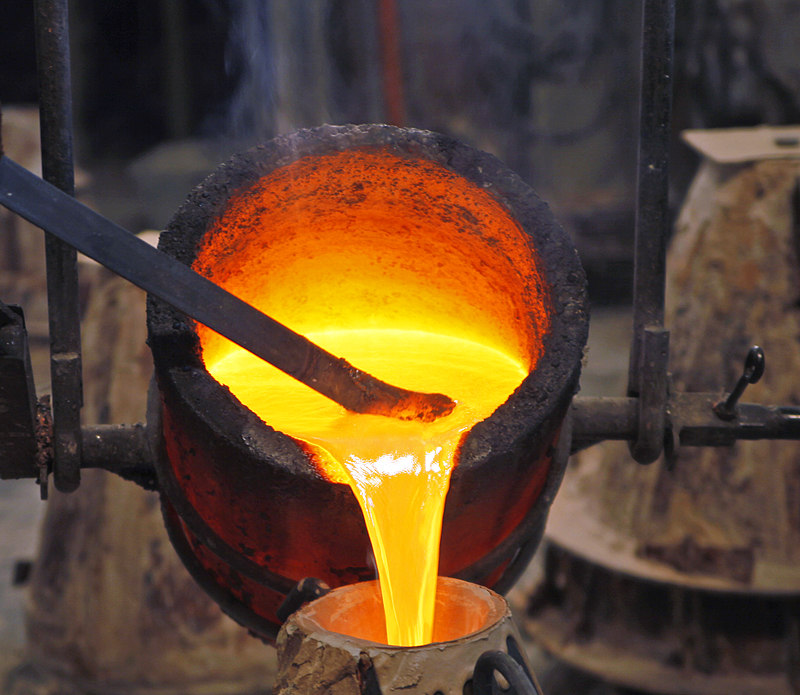 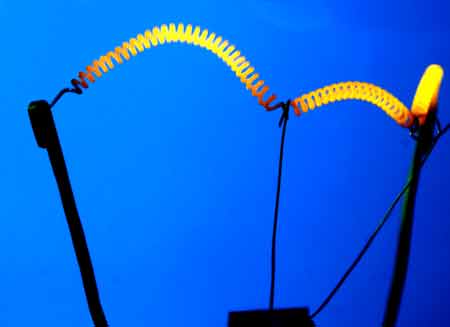 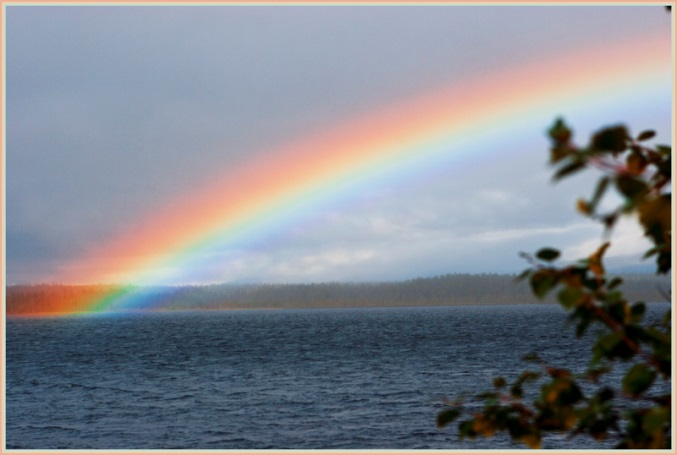 Смугастий спектр (молекулярний) складається з декількох смуг, в межах яких довжини хвиль змінюються безперервно, розділених інтервалами відсутності випромінювання.
Смугастий спектр складається з окремих смуг, розділених темними проміжками. З допомогою дуже хорошого спектрального апарата можна виявити, що кожна смуга являє собою сукупність великої кількості дуже тісно розташованих ліній. На відміну від лінійчатих спектрів смугасті спектри створюються молекулами, не пов'язаними або слабко пов'язаними один з одним. Для спостереження молекулярних спектрів так само, як і для спостереження лінійчатих спектрів, зазвичай використовують світіння пари в полум'я або світіння газового розряду.
Лінійні спектри ( атамарні) характеризуються сукупністю випромінювання певних довжин хвиль
Лінійчатих спектри дають всі речовини в газоподібному стані. Зазвичай для спостереження лінійчатих спектрів використовують світіння пари речовини у полум'ї або світіння газового розряду в трубці, наповненою досліджуваним газом.
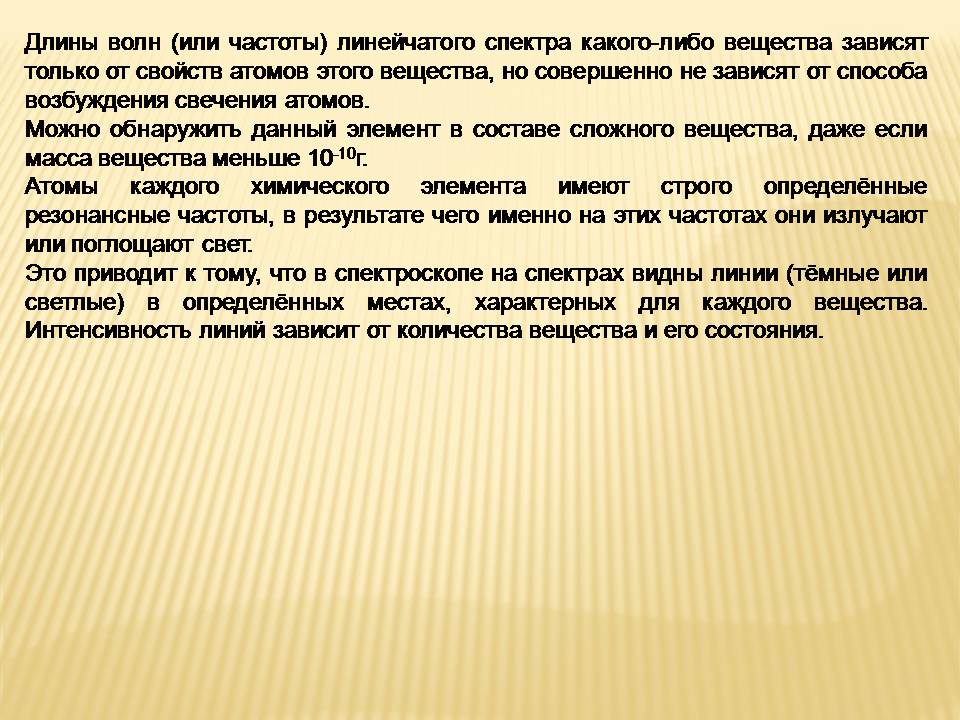 Довжини хвиль (або частоти) лінійного спектру будь-якої речовини залежать тільки від властивостей атомів цієї речовини, і ЗОВСІМ НЕ залежать від способу збудження свічення атомів.
Атоми кожного хімічного елементу мають строго визначені резонансні частоти, в результаті чого саме на цих частотах вони поглинають та випромінюють світло.
Це призводить до того, що у спектроскопі на спектрах видно лінії (темні і світлі) у певних місцях, характерних для кожної речовини.
Інтенсивність ліній залежить від кількості речовини.
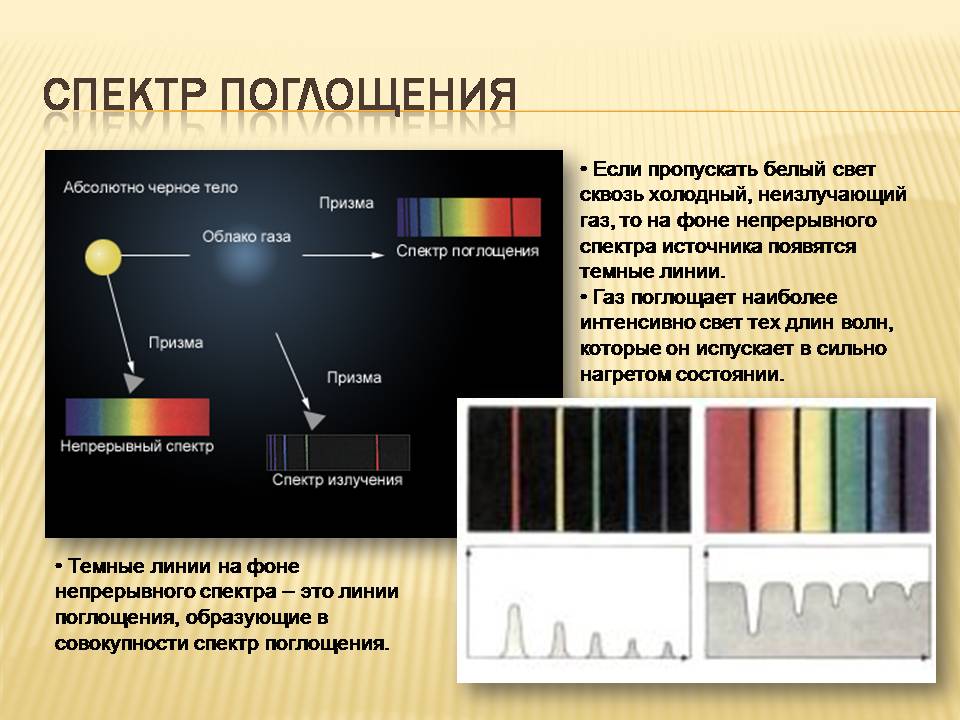 Спектр поглинання
Якщо пропускати біле світло крізь холодний, невипромінюючий газ, то на фоні неперервного спектра джерела з’являються темні лінії.
Газ поглинає найбільш інтенсивно світло тих довжин хвиль, які випромінює сам у нагрітому до високої температури стані.
Темні лінії на фоні неперервного спектру – це лінії поглинання, 
які в сукупності утворюють спектр поглинання
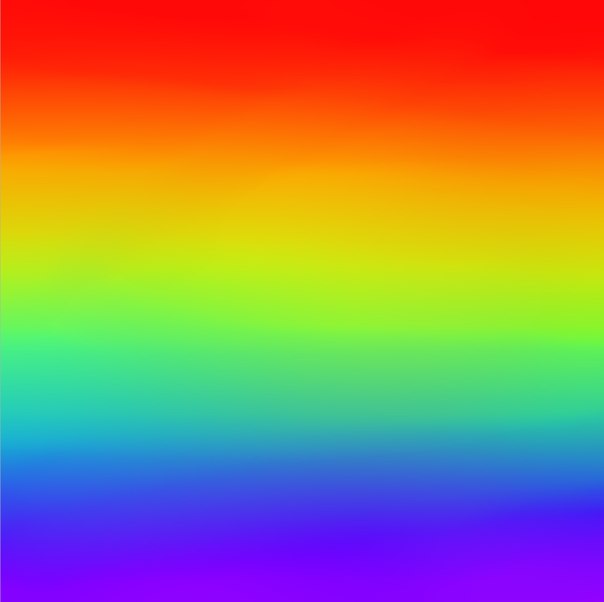 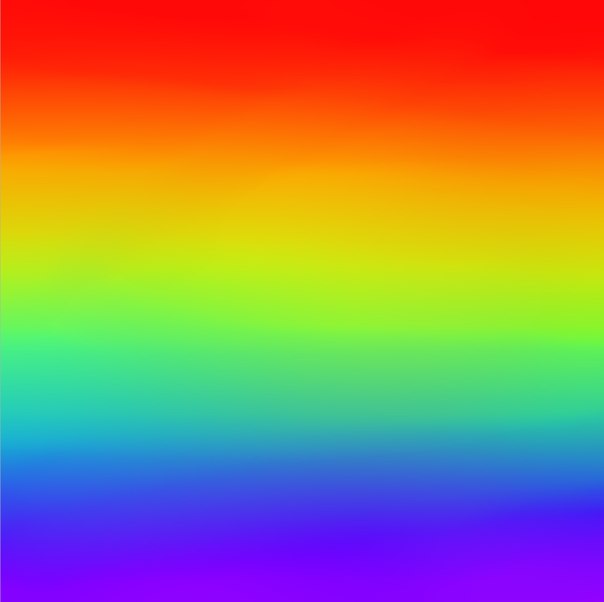 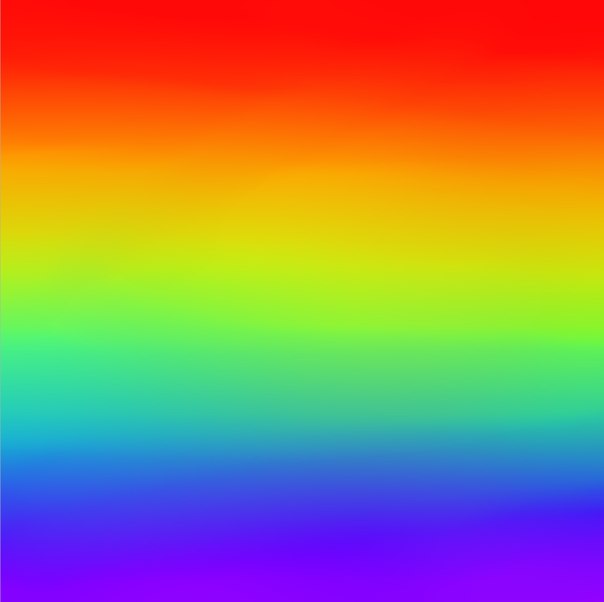 Спектри
Натрій
Водень
Гелій
Спектр випромінювання
Спектр поглинання
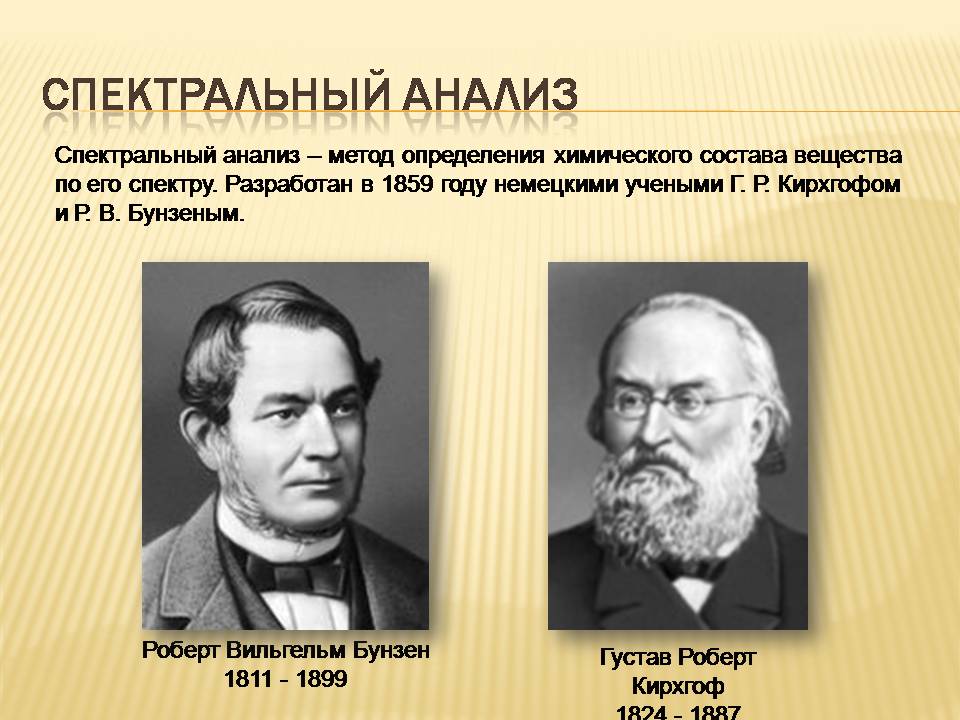 Спектральний аналіз
Спектральний аналіз — сукупність методів визначення складу (наприклад, хімічного) об'єкта, заснований на вивченні його спектру. Спектральний аналіз ґрунтується на явищі дис­персії світла.
Закономірності спектрів
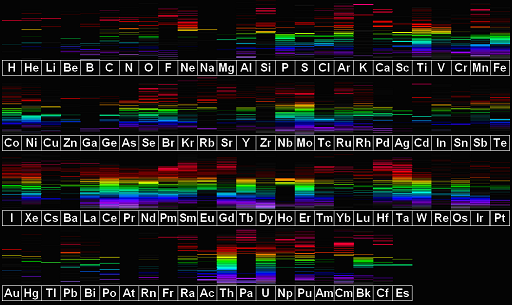 Атоми кожного хімічного елемента випромінюють строго певні довжини хвиль, сукупність яких властива тільки даному елементу й не залежить від способів порушення світіння його атомів;
Атоми або молекули даного речовини поглинають світло тих довжин хвиль, які вони самі випромінюють (закон Кірхгофа).
Традиційно розмежовують:
атомарний та молекулярний спектральний аналіз,
«емісійний» — за спектром випромінення та «абсорбційний» — за спектром поглинання,
«мас-спектрометричний» — за спектром мас атомарних чи молекулярних іонів.
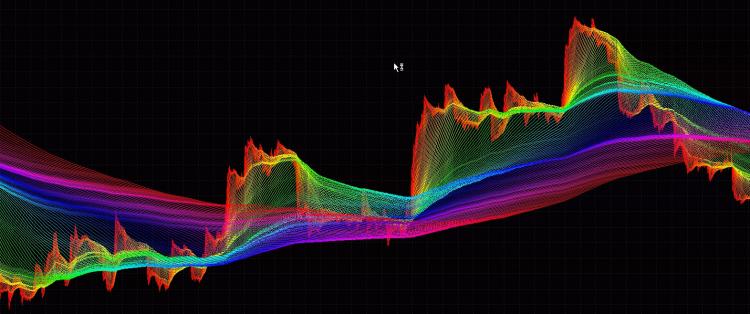 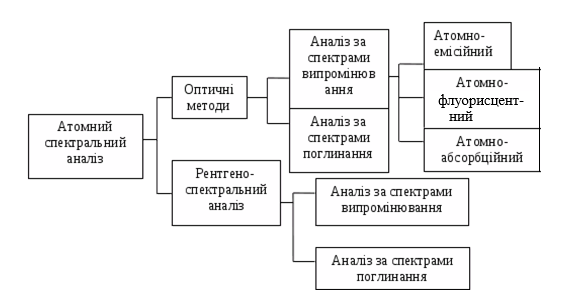 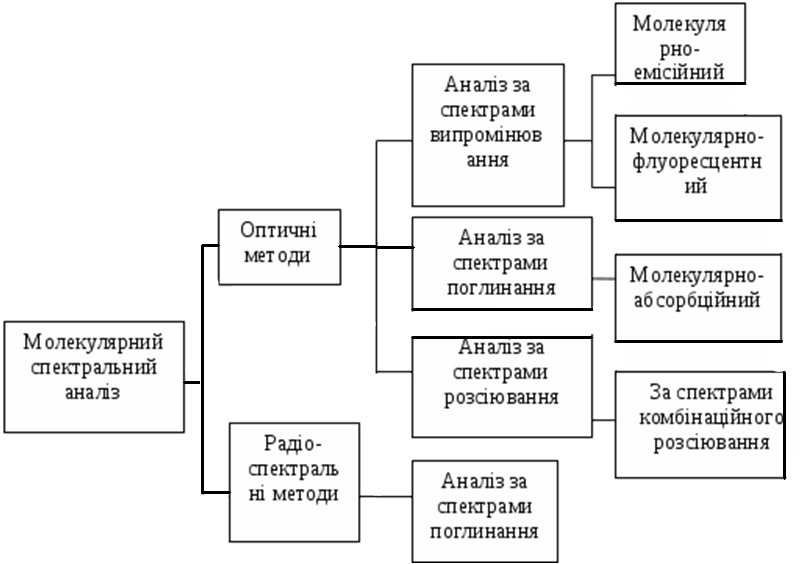 Класифікація методів спектрального аналізу
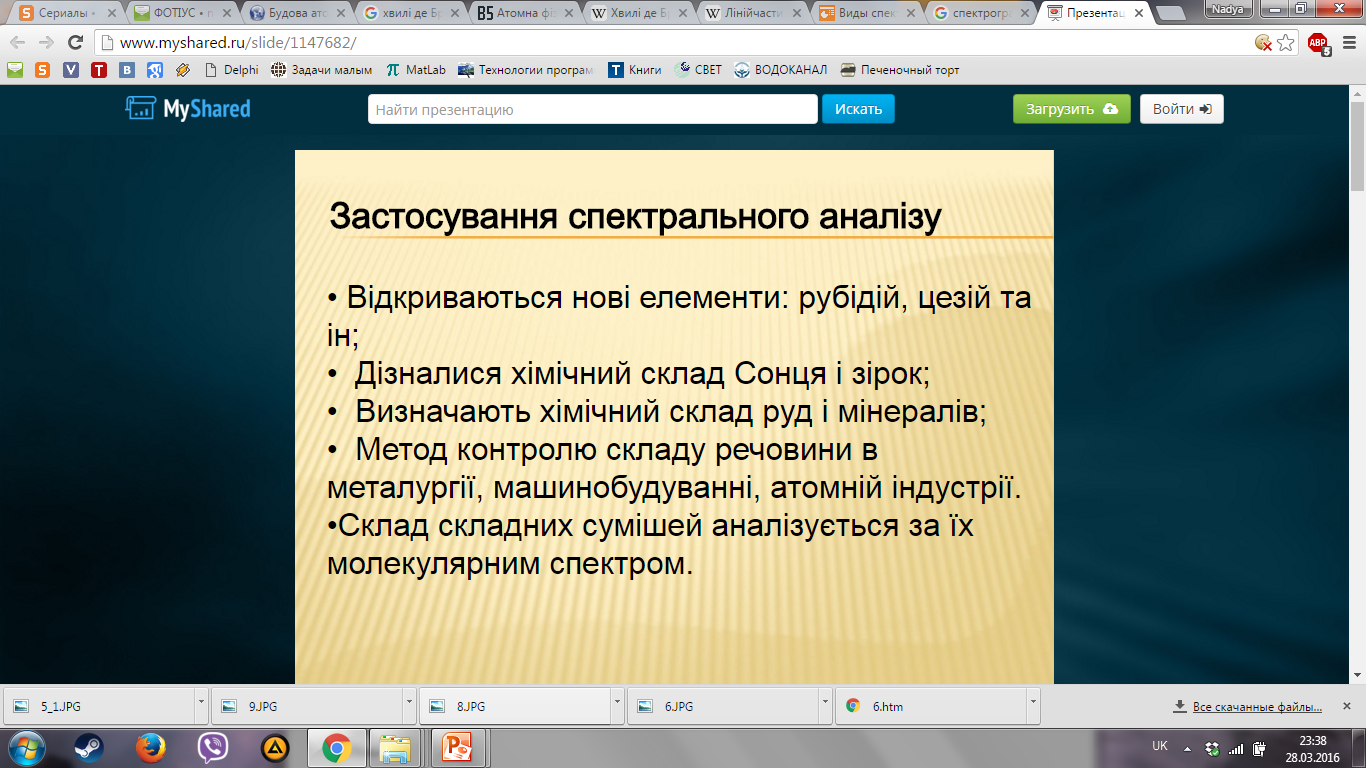 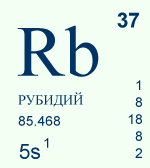 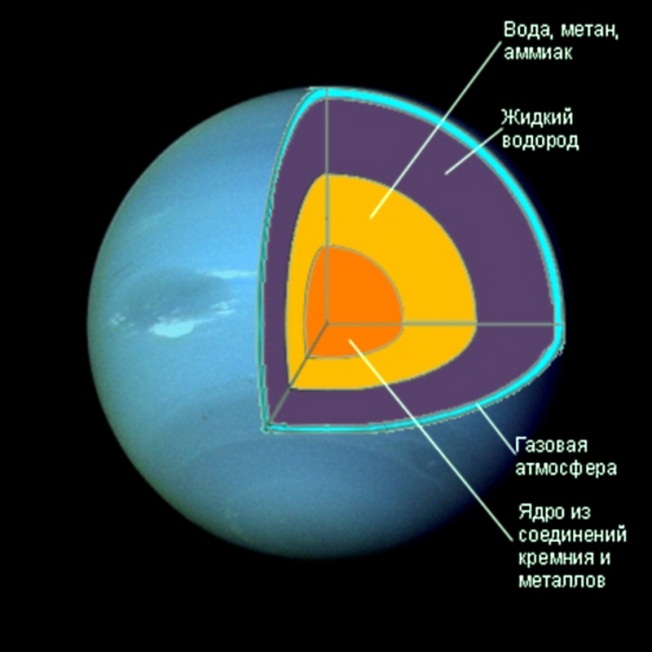 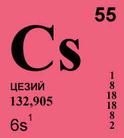 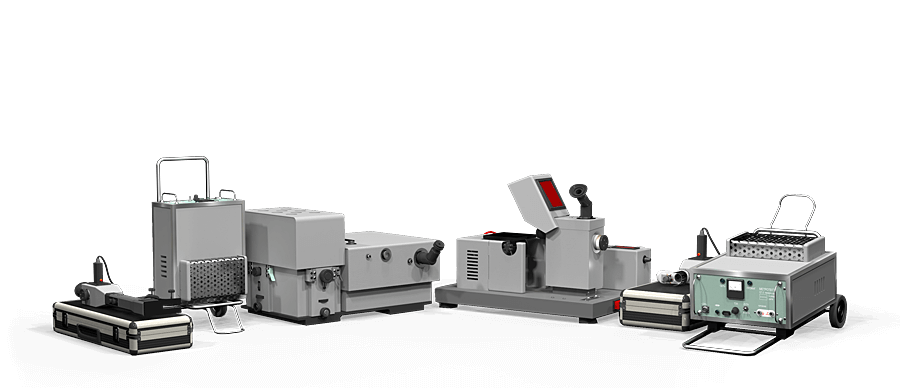 Стилоскоп - це прилад, призначений для візуального аналізу спектру в діапазоні 390-700 нм. Дозволяє оперативно дослідити хімічний склад металів і сплавів та провести якісний і напівкількісний аналіз. Джерело світла –дуговий або іскровий розряд. Похибка експерименту 25-50 %.
Стилоскопічний аналіз полягає в порівнянні яскравості спектральних лінії елемента, що аналізується, з лініями основи.
Аналітичний ознака - приблизна рівність яскравості порівнюваних ліній. Зробити це візуально складно, тому визначено інтервал, який дозволяє встановити рівність приблизно.
Спектральні пристрої
Переваги : 
простота у виготовленні;
вартість.
Недоліки:
джерелом опромінення є вкрай прості і дешеві генератори, які не забезпечують стабільність світіння розряду, що залежать від коливань напруги в мережі;
неможливість обладнати стилоскоп відеокамерою і програмним забезпеченням для розшифровки спектрів;
людський фактор;
працює виключно у видимій області спектру, що сильно знижує можливі межі виявлення;
тривале навчання персоналу;
результати вимірювання на стилоскоп не легітимні, їх не можна ввести в сертифікат готової продукції чи використовувати в судових спорах.
Стилометр - це стилоскоп, конструкція якого доповнена фотометром, що дозволяє підвищити точність вимірювань. Знаходить застосування для експресного визначення хімічного складу металів і сплавів методом емісійного спектрального аналізу.
Основна відмінність стилометру від стилоскопу полягає в:
наявності пристосування для порівняння яскравості ліній;
можливості проведення кількісного аналізу.
Спектральні пристрої
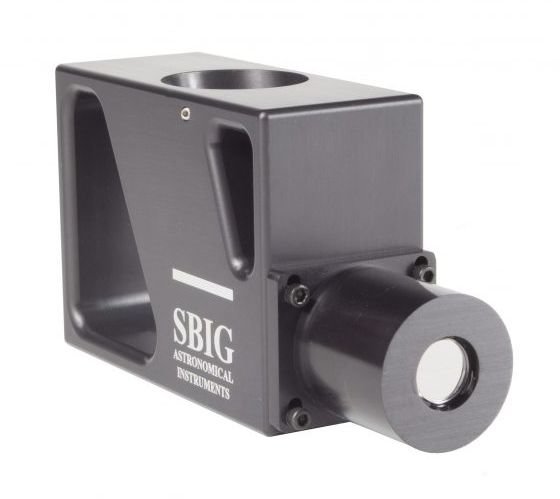 Спектрограф - оптичний прилад, який дозволяє реєструвати протяжні ділянки спектра за допомогою фотографічного методу. З його допомогою проводять якісний і кількісний аналіз різних зразків: металів і сплавів, порошкоподібних речовин, розчинів, сумішей газів. Діапазон довжини хвиль – 200-600 нм.
«SBIG- ST-1»
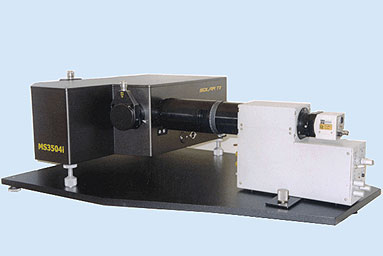 При проходженні через щілину пучок світла проходить в пристрій. У ньому випромінювання розкладається на складові. Потім вони направляються на різні ділянки фотопластинки, які відповідають певній довжині і частоті.
«ITAS -01»
Спектральні пристрої
Монохроматор - оптичний прилад, який призначений для виділення монохроматичного випромінювання у вузькому діапазоні довжин хвиль оптичного діапазону. Принцип дії заснований на дисперсії світла. Для цього використовуються дисперсійні призми або дифракційні решітки.
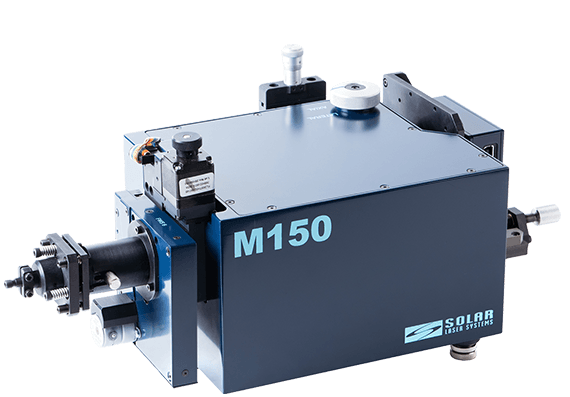 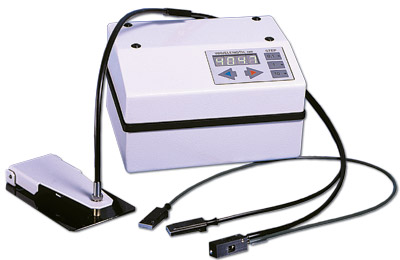 «ЛМ-3»
Спектральні пристрої
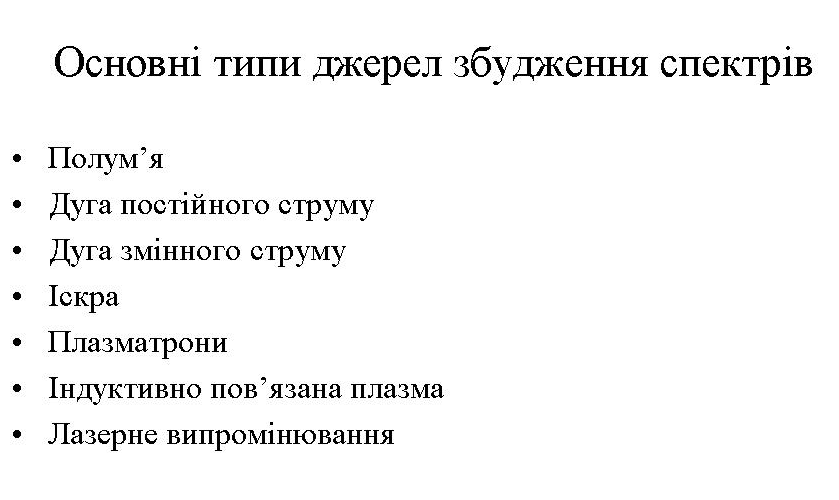 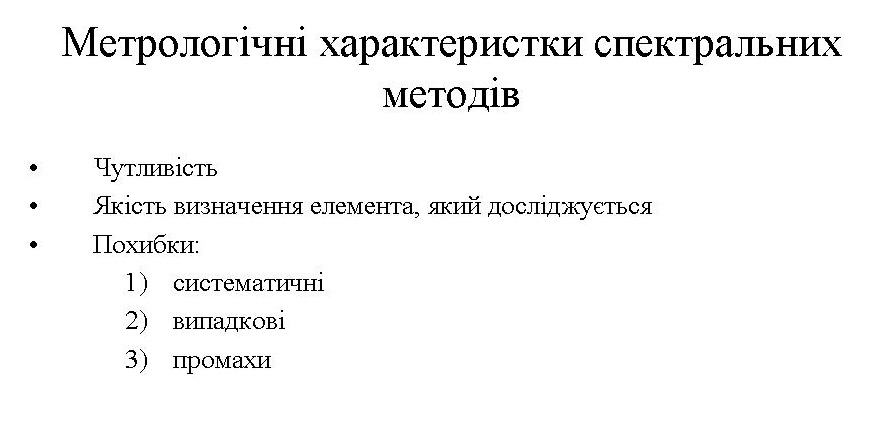